IETF/IAB: NM Workshop 2024
Next Era of Network Management Operations (NEMOPS)
NEMOPS Workshop Program Committee:
IAB Members: Wes Hardaker, Qin Wu, Suresh Krishnan, Dhruv Dhody
IETF Ops Area Directors: Mahesh Jethanandani and Warren Kumari
NMOP WG Chairs: Med Boucadair and Benoît Claise
NETCONF/NETMOD WG Chair: Kent Watsen
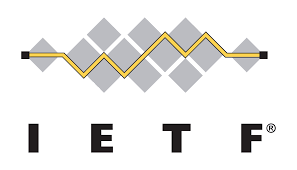 24-OCT-2024
.
Why Are We Here?
To announce that the IETF/IAB is conducting a workshop on the Next Era of Network Management Operations (NEMOPS)

Host: The Internet Architecture Board (IAB)
Where: Virtual Online
When: December 3-5, for 3 hours/day
You’re invited!

To kindly request filling out the survey (see QRC code) & providing feedback 
Mirja and I are here to help, during the week: questions, feedback, helping with the survey, etc.
Survey: https://ietf.iad1.qualtrics.com/jfe/form/SV_9vQxBRiZqDntarc
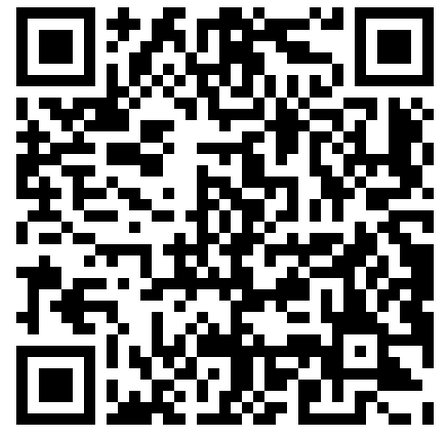 Survey
Working Together
IETF has a long tradition of collaborating with NOG
To listen to operator's concerns when developing new protocols.
To explore technology and operational issues on IETF work.
To bridge the gap between IETF work and real-world deployments

IETF wants to understand Operator’s current and perceived future issues
Operators are currently not well represented in the IETF
Concern that Operator voices are currently not heard

To address this:
IETF created a new working group (Network Management Operations - NMOP) to focus on Operator Network Management
IAB created the NEMOPS program committee that:
Published a survey and is currently collecting responses
Is reaching out to Operators: NANOG, RIPE, LACNOG, AutoConn, Apricot, etc.
Will synthesize the survey results before the workshop (into a “position paper”)
Will conduct the NEMOPS Workshop 2024 and publish a workshop report
Showcase: Swisscom, NTT, INSA, and Telefonica
In 2020, several operators started to engage the NETCONF WG to improve telemetry collection.

Background:
RFC 8639 (Subscription to YANG Notifications) only defines support for dynamic subscriptions, but this was insufficient for these Operators

Goals:
To be able to configure subscriptions
To be able to receive telemetry data over UDP
To be able to send telemetry from line-cards
To be able to annotate telemetry with metadata
To be able to import telemetry into time-series databases

Current NETCONF WG Status:
Operators have one draft that is currently post NETCONF WG Last Call
Operators have two drafts that are about to enter NETCONF WG Last Call
Operators have three drafts that are about to be adopted by the NETCONF WG

With hackathon implementations!
Internet Society Survey Results
“Operators and the IETF”
Some issues are easy to solve:
Don’t know what IETF does: 8%  
Don’t know how to participate: 58%   
Aware that the work in the IETF happens on mailing lists: 54%

Some are harder:
Don't have enough time: 64%
Don't feel my operator input is welcomed: 44%

Source: https://www.internetsociety.org/deploy360/projects/operators-and-the-ietf/
Internet Architecture Board (IAB)
Internet Research Task Force (IRTF)
Internet Architecture Board(IAB)
Research Group
Architectural oversight
Runs workshops to: 
address current challenges
explore emerging technologies
create input for future work within the IETF and IRTF
Runs programs to address long term perspectives/issues
Liaison management
Research Group
Internet Engineering Steering Group (IESG)
14 Area Directors
General(GEN)
Working Group
Working Group
Routing(RTG)
Applications & Realtime(ART)
Working Group
Working Group
Working Group
Working Group
Working Group
Working Group
Internet(INT)
Security(SEC)
Working Group
Working Group
Working Group
Working Group
Working Group
Ops & Mgmt(OPS)
Web and Internet Transport(WIT)
Working Group
Working Group
Working Group
Working Group
page
06
First IAB Workshop on Network Management
1990-2000
IETF OPS area has been collecting network management requirements
Configuration requirements
Monitoring requirements
Security requirements

April, 2001~ May 2002 
OPS-NW Road Show visits Operators at RIPE, NANOG, and LISA
Unusable configuration management
Network monitoring is complex with so many alternative protocols and tools

June 2002
3-day IAB workshop on Network Management in Reston, VA, USA
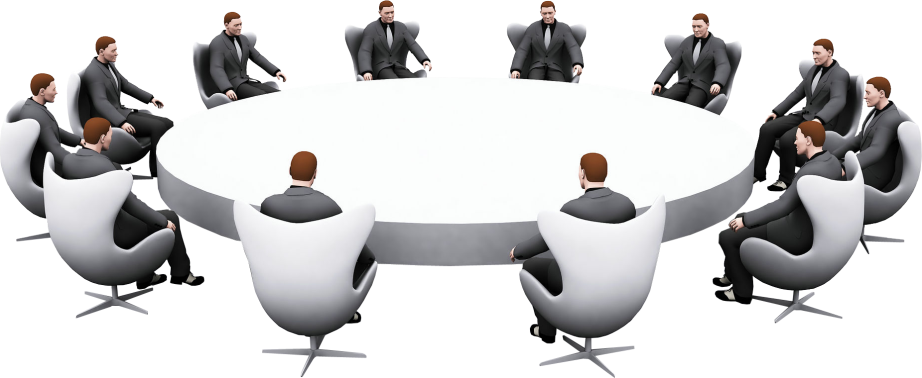 Operators
IETF
RFC 3535:
Overview of the 2002 IAB Network Management Workshop
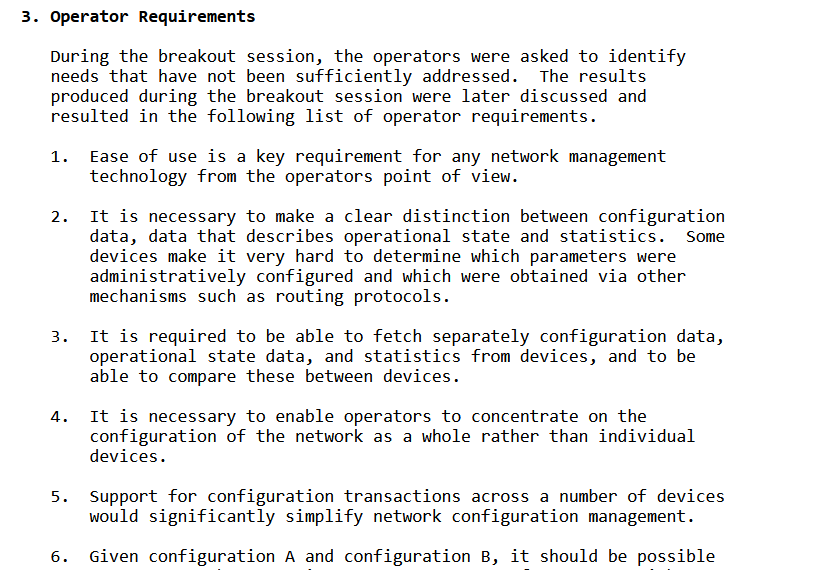 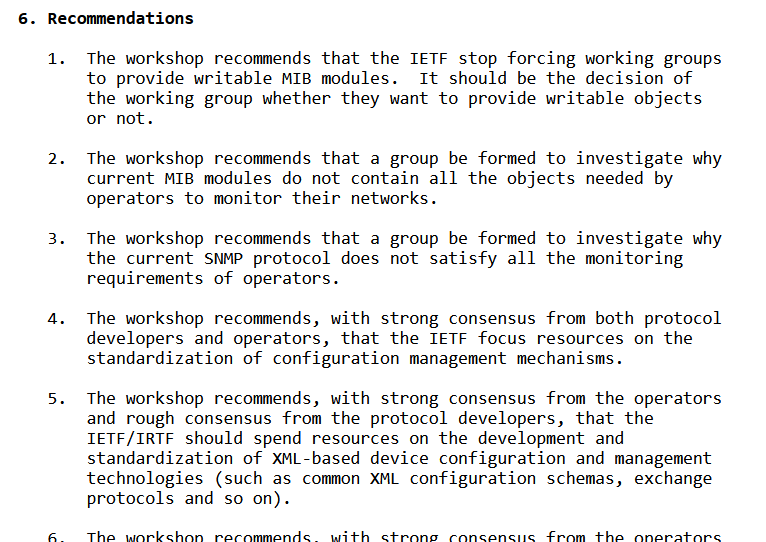 From RFC 3535
From RFC 3535
[Speaker Notes: Requirements:
10 of 14 requirements related to Configuration management
3 of 14 requirements related to security

Recommentations:
encouraged to use XML
discouraged to use SNMP MIBs]
Key Outcomes
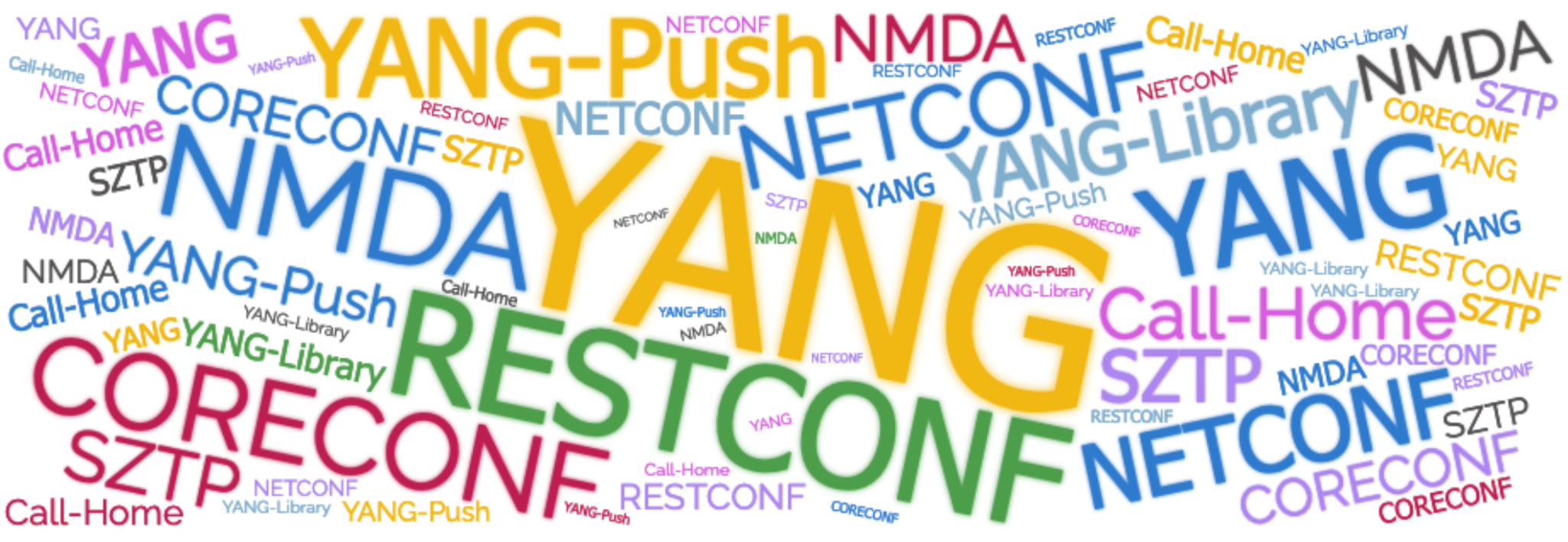 Importantly, all IETF WGs work together to develop a cohesive collection of YANG data models, at both the element and service levels
Some Current IETF Network Management Topics
NETCONF (NETwork CONFiguration) WG
NETCONF-next, RESTCONF-next, configuration of clients and servers, list pagination, transaction correlation, YANG-push transports (Protocols and YANG models)

NETMOD (NETwork MODelling) WG
YANG-next, YANG versioning, system configuration, data immutability (Language and YANG models)


NMOP (Network Management Operations) WG
YANG-push integration with Apache Kafka & time series databases, anomaly detection and incident management, digital map modelling

Network Inventory (IVY) WG
Hardware & software components, physical location, etc. correlating with existing IETF models (topolopy, service attachment points)
Getting Ready for Energy-Efficient Network (GREEN)
Brand new Working Group (First meeting next week, @IETF in Dublin)
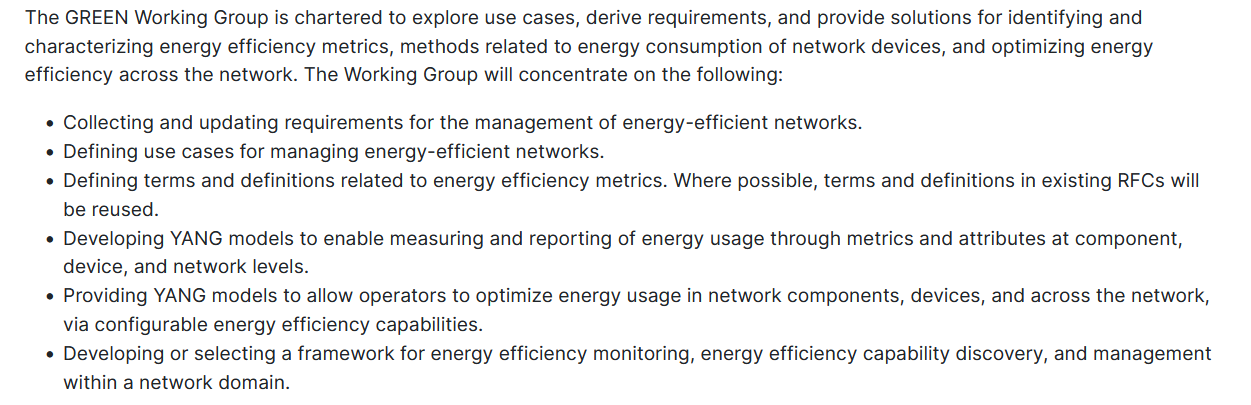 https://datatracker.ietf.org/wg/green/about/
22 Years Later, It Is Time To Review Where We Are (Again)
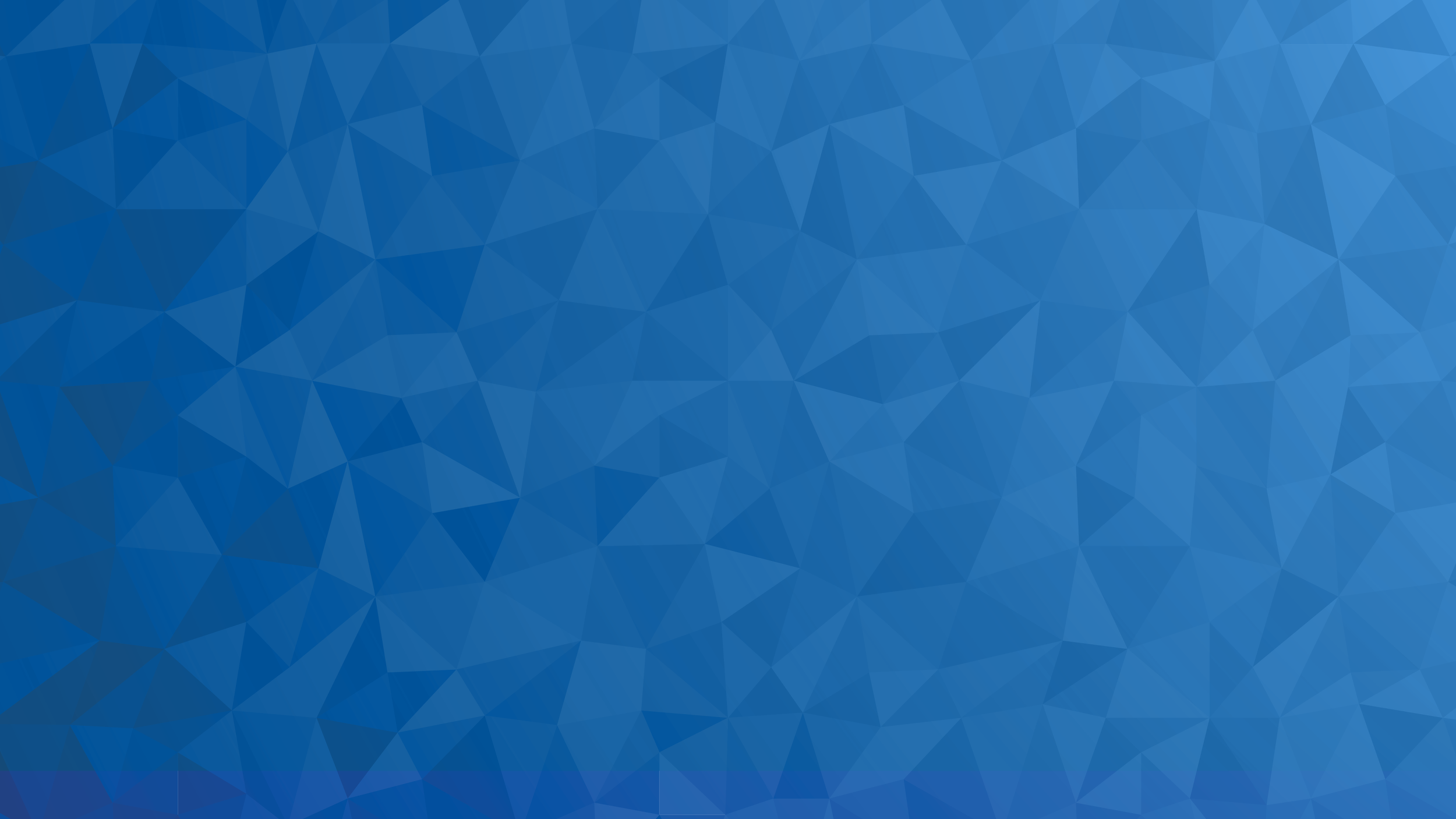 IAB / IETF NM Workshop 2024Next Era of Network Management Operations (NEMOPS)

December 3-5
Virtual Online
Objectives
Review the outcomes and results of the 2002 workshop (e.g., current deployments, state of the art) and identify any operational barriers that prevent these technologies from being widely implemented (limitations, hurdles).
Explore new requirements for future network management operations in a collaborative manner with the industry, network operators, and protocol engineers.





Develop a plan of action and recommendations for the IETF.
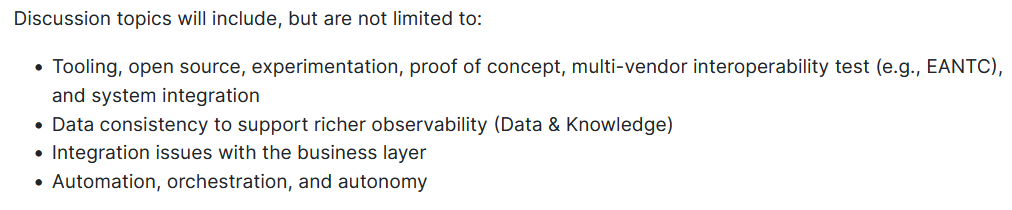 How to Participate with NEMOPS
To participate in the Workshop (online call)
Submit a short "position paper" or “expression of interest” to nemops-workshop-pc@iab.org
Deadline: November 17th 

Submit the online NEMOPS survey (online).

Speak with NEMOPS program committee members at various operator community events including this one. (onsite) => Benoit Claise and Mirja Kuehlewind here during the entire week

Recording of the workshop will be made available.
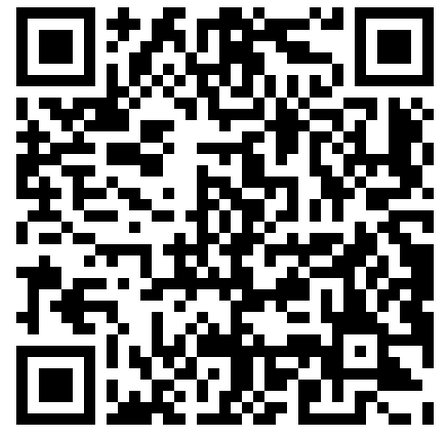 Survey
Time /
Commitment
[Speaker Notes: Interested participants in this area are invited to submit position papers on the workshop topics.]
Thank You   (Q&A)
NEMOPS Workshop Page: 
https://datatracker.ietf.org/group/nemopsws
Survey: https://ietf.iad1.qualtrics.com/jfe/form/SV_9vQxBRiZqDntarc 

Feel free to contact the program committee with any further questions: nemops-workshop-pc@iab.org.

We need your voice!  Join the mailing list:
nemops-interest@iab.org

Please consider attending the workshop!
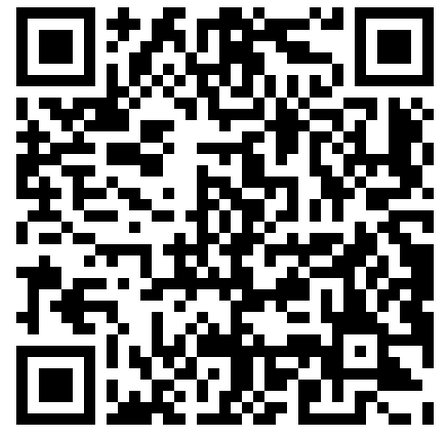 Survey
Survey Question Examples
Context: Configuration
What tools do you use for configuration management?  What protocols do those tools use? Which issues did you encounter with those? 
Tools examples: Please provide the name of specific open-source, vendor-supplied, in-house developed, and/or proprietary tools you use (e.g., Ansible, MG Soft, CLI, etc.).
API/Protocol examples: Please provide the name of specific APIs and/or protocols those tools use. (e.g., libyang, SNMP, NETCONF, RESTCONF, gNMI)
What requirements & recommendations for network configuration management do you have for the IETF?
Context: Monitoring
What tools do you use for network monitoring?  What protocols do those tools use? Do you use streaming telemetry? Which issues did you encounter with those? 
Tools examples: Please provide the name of specific open-source, vendor-supplied, in-house developed, and/or proprietary tools you use (e.g., Nagios, Prometheus, Kentik, etc.)
API/Protocol examples: Please provide the name of specific APIs and/or protocols those tools use. (e.g., Syslog, SNMP, BMP, IPFIX, YANG-Push, GNMI)
What requirements & recommendations for network monitoring do you have for the IETF?
Context: Others
Apart from tools already mentioned, are there any other network management tools (and underlying protocols) do you use today? Which issues did you encounter with those?
	Examples - Automation, Visualisation, Security   
      Management, Audit & Accounting etc. (Feel free to 
      name the tools)
Any other requirements & recommendations for network management do you have for the IETF?
Thank You   (Q&A)
NEMOPS Workshop Page: 
https://datatracker.ietf.org/group/nemopsws

Feel free to contact the program committee with any further questions: nemops-workshop-pc@iab.org.

We need your voice!  Join the mailing list:
nemops-interest@iab.org

Please consider attending the workshop!
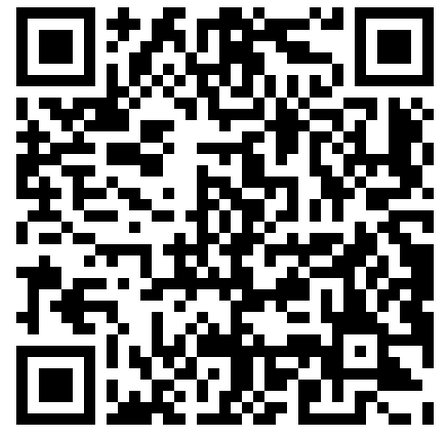 Survey
Backup Slides
The Dream
In a perfect world…
The IETF creates standard protocols with operator input and they work great.
Deployment and operationalization concerns are consistently addressed.
The level of operator engagement balanced with vendors and academics.
Operators always know when their input is needed.
Operators always provide their input when it’s needed.
The Reality
Operator engagement not balanced with vendors and academics
Academics and vendors rule many decision making processes within the IETF
The operators expected to deploy these technologies, often don’t even know that they are being developed
Critical new technologies are developed with little to no direct operator input
Things may be and often are broken…
RFC3535, 22 Years Later
Service Model Kick off in 2015 (e.g., L3SM, L2SM)
2024.05
SRv6OPS WG
2023.11
NMOP WG
IAB new NM Workshop
In 2024
IAB 1st NM Workshop
In 2002
2023.6
IVY WG
NETCONF WG Creation in 2003
NETMOD WG Creation in 2008
NMDA 
Kick off
In 2012
Network Slicing
Kick off in Nov, 2019
YANG Push Series and SZTP published
In 2019
YANG Take off 2014
SRv6OPS: SRv6 Operations
operational aspects of deploying and managing SRv6 networks.
L3SM: L3VPN Service Model
YANG Data model for L3VPN Service.
L2SM: L2VPN Service Model
YANG Data model for L2VPN Service
NMOP: Network Management Operations
Network Management problem faced by operators such as YANG Push integration with Kafka, Anomaly detection and incident management
updating RFC 3535-bis (collectingupdated operator requirements for IETF network management solutions)
IVY: Network Inventory YANG
Core model for Inventory of network equipment including correlation with existing IETF models